Culture
Definition
the quality in a person or society that arises from a concern for what is regarded as excellent in arts, letters, manners, scholarly pursuits, etc.
What do people say about culture?
“No culture can live if it attempts to be exclusive.” 
–Ghandi

“Preservation of one's own culture does not require contempt or disrespect for other cultures.”
-Cesar Chavez

“I love where I'm from. I don't live there because of the circumstances, but all my family is there. It's what's inside, it's not what's outside that determines the culture and the feeling.”
-Maria Sharapova
What makes up OUR cultures?
History

Family

Traditions

Literature and Poetry

Religion

Music

Film

Art
American Literature
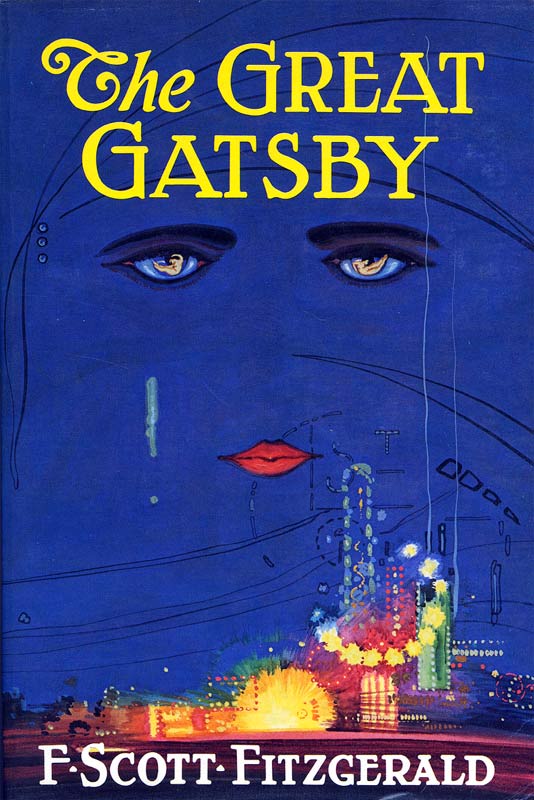 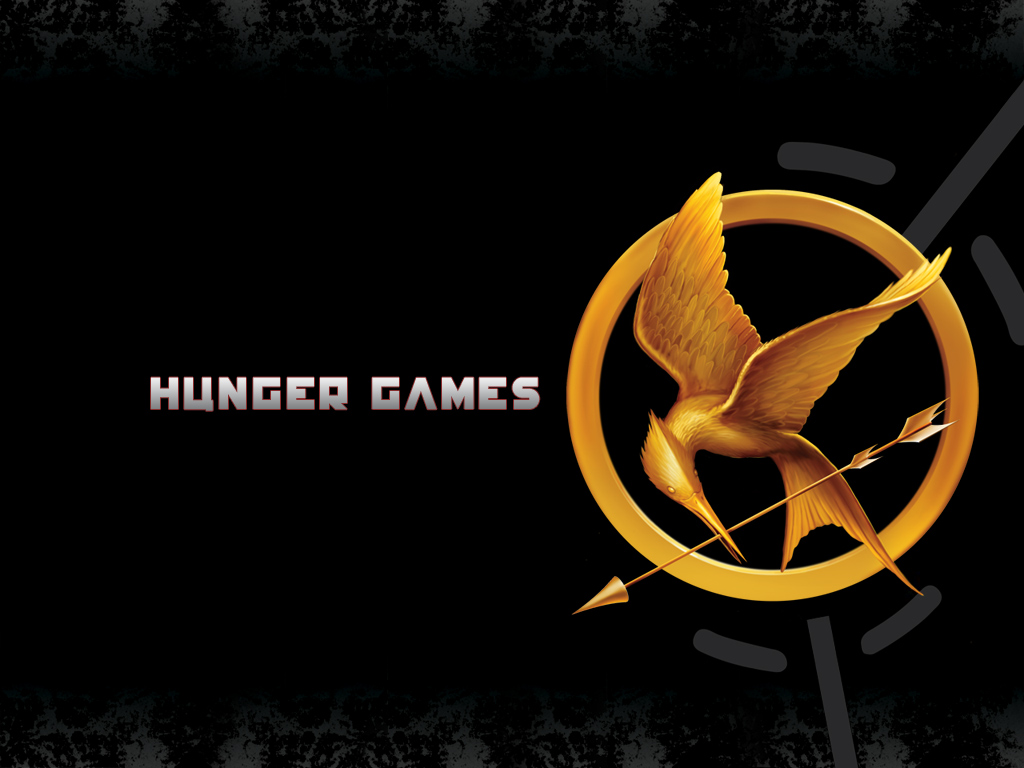 American Film
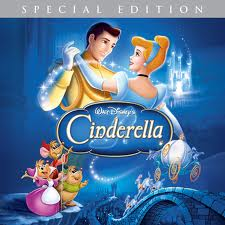 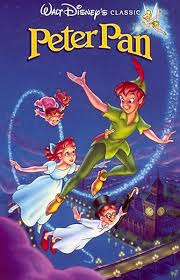 Disney Movies
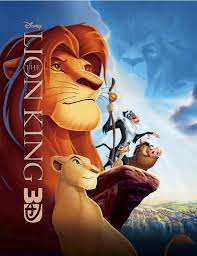 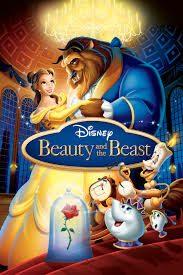 American Film
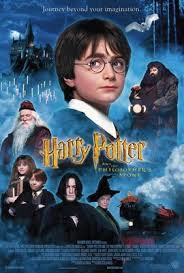 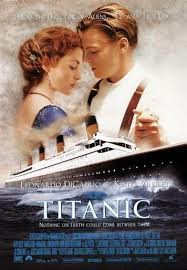 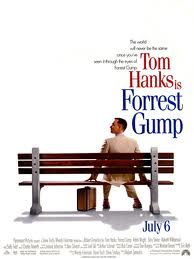 American Music
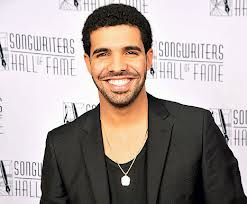 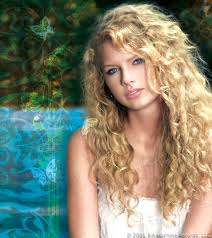 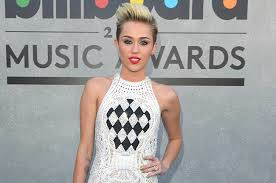 Taylor Swift
Drake
Miley Cyrus
Homework
Choose one of the following options:
Write a paragraph and draw pictures of the music, books, art, etc. that make up your culture.
Write a paragraph about what culture means to you.  How do you define it for yourself?  For your country?  For the world?
Choose one of the quotes on Slide #3.  Write a paragraph response.  What does it mean to you?